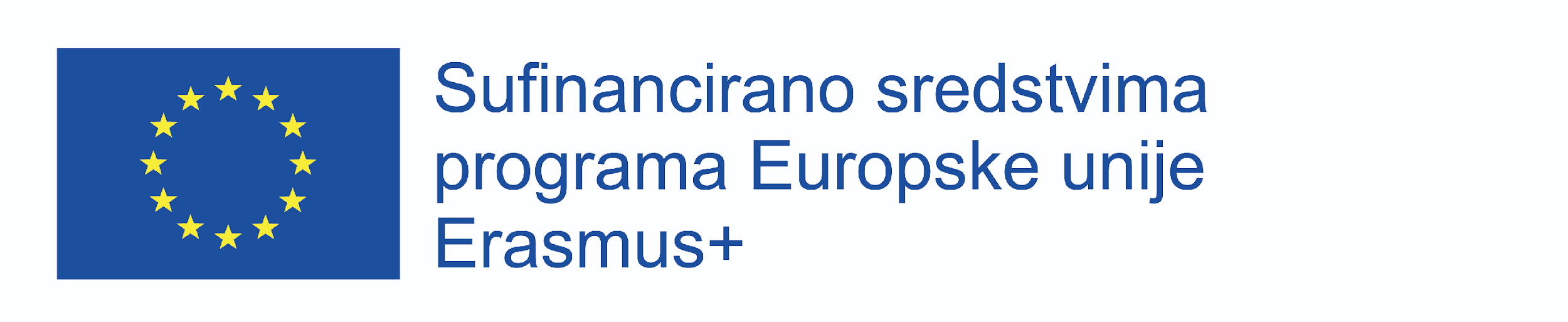 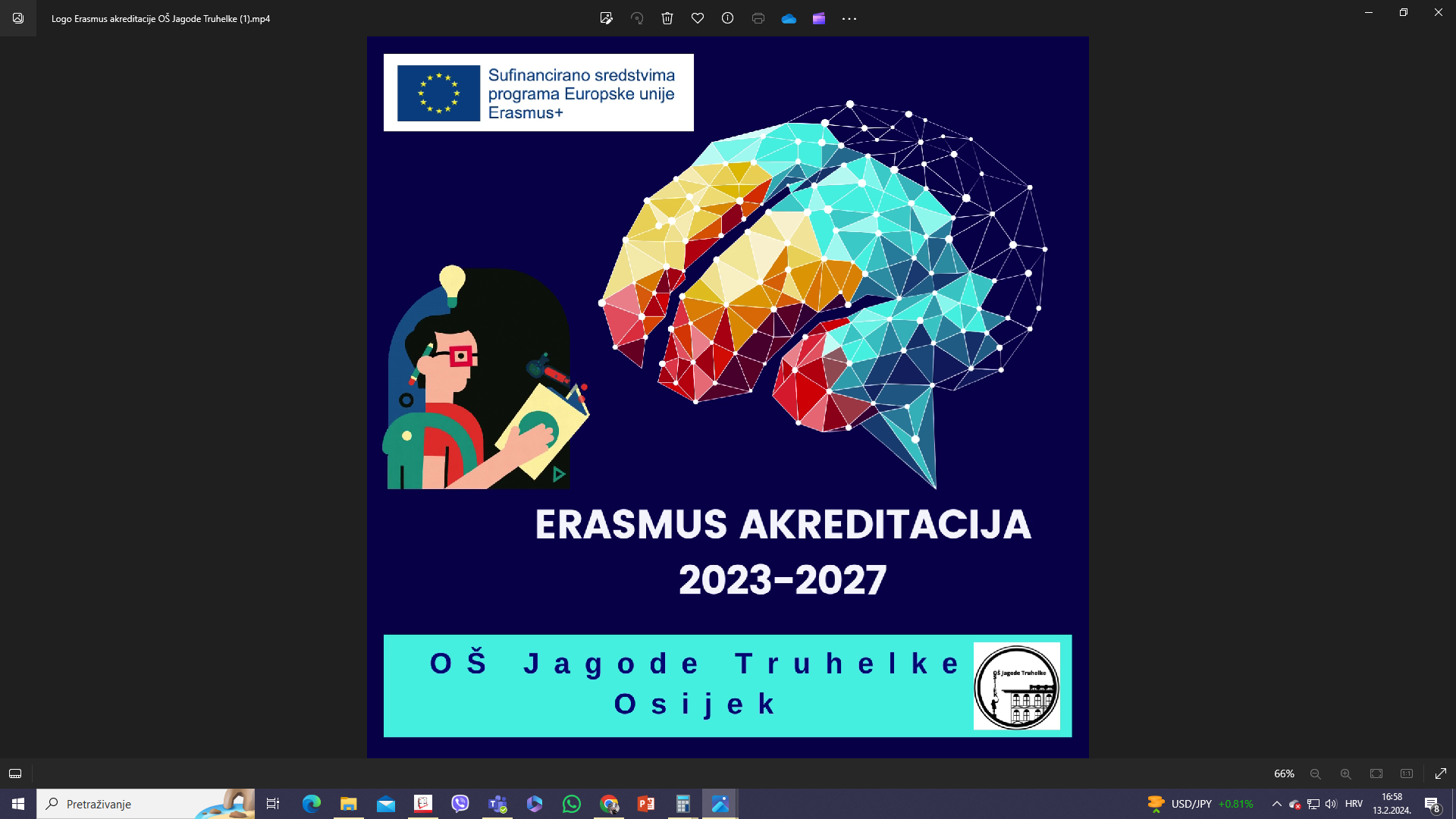 OSNOVNA ŠKOLA JAGODE TRUHELKE
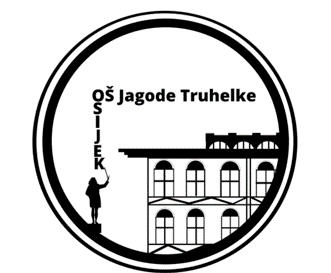 PREDSTAVLJANJE AKREDITACIJE RODITELJIMA
Irena Bando, stručni suradnik knjižničar, Erasmus koordinator za OŠ Jagode Truhelke
Ožujak, 2025.
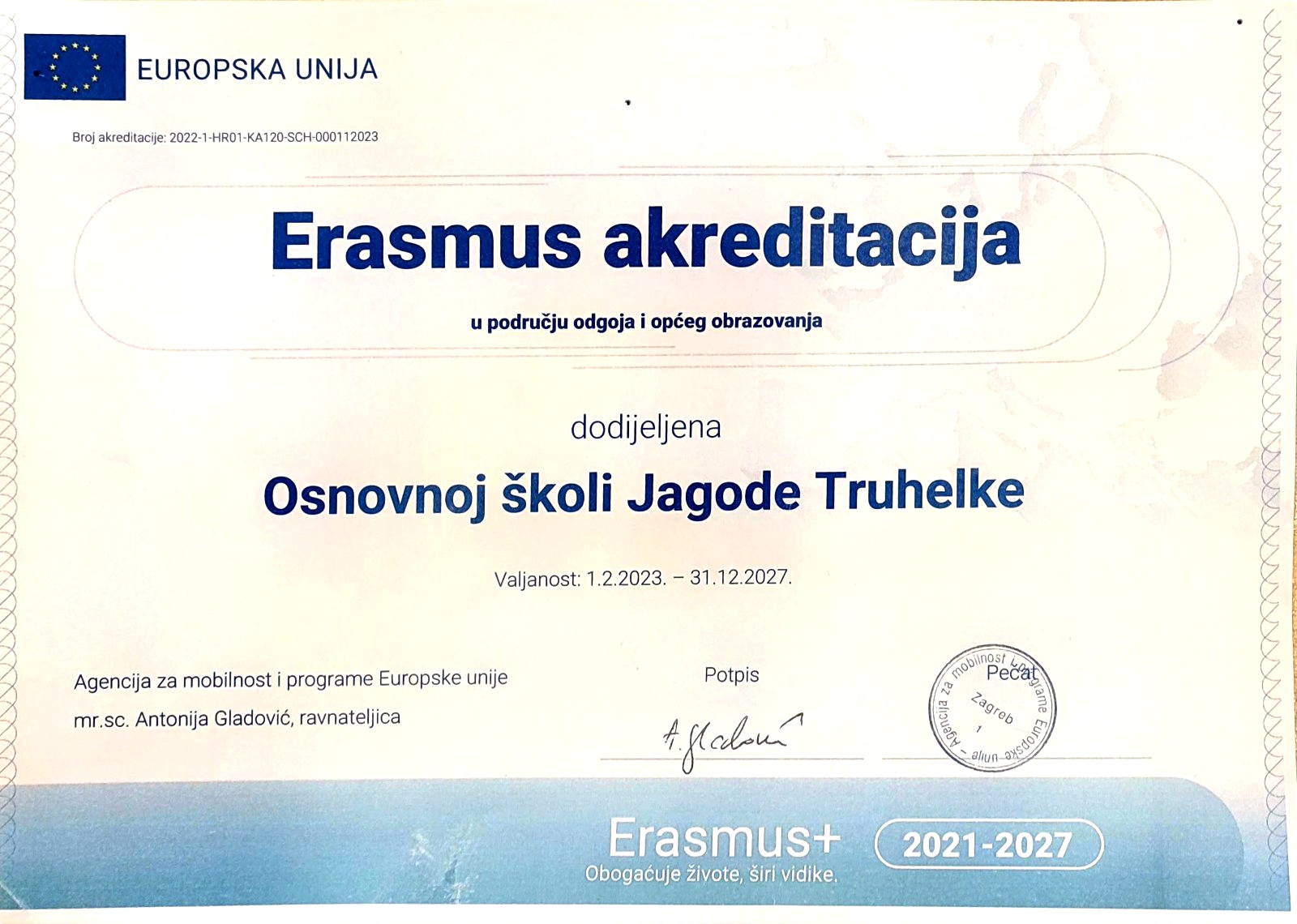 DOSADAŠNJA ISKUSTVA ERASMUS PROJEKATA
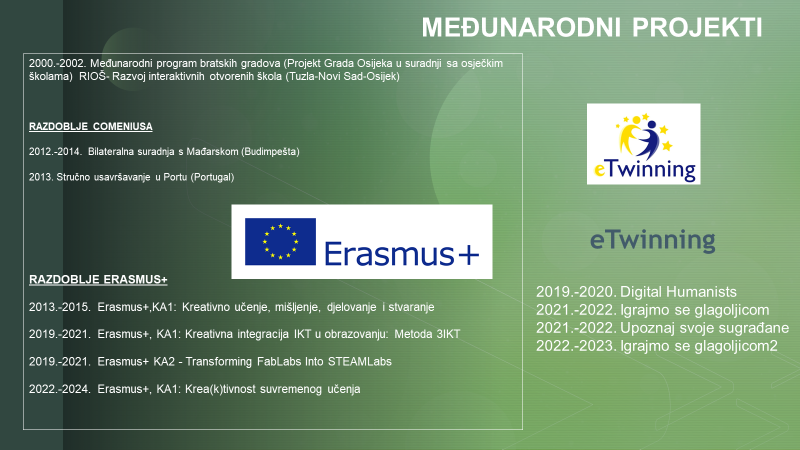 Erasmus akreditacija

Erasmus KA1

Erasmus KA2

eTwinning
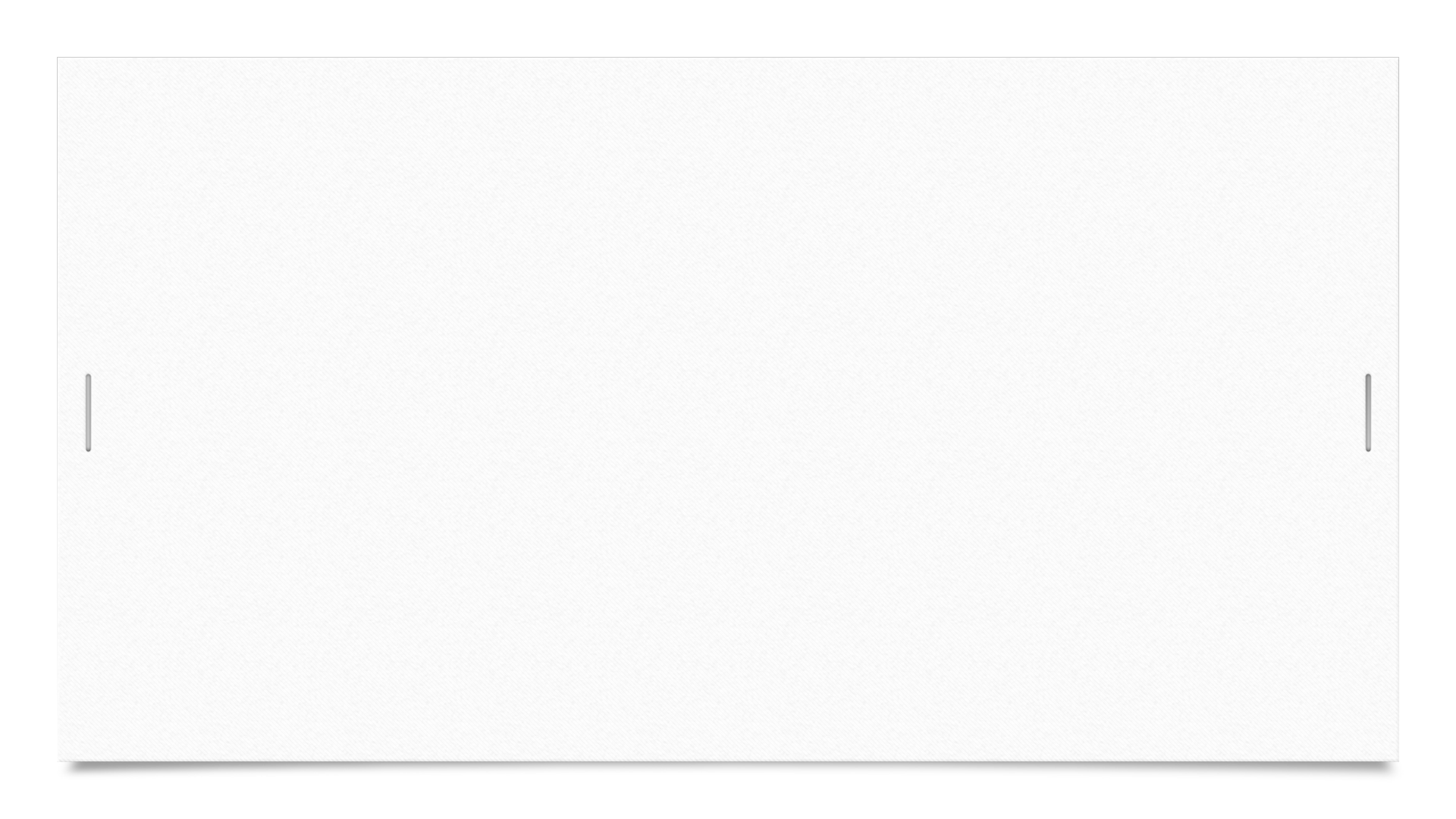 MOBILNOSTI
            - pohađati tečajeve-seminare
            - provoditi mobilnost učenika
            - predavati ili držati neki tečaj u inozemstvu
            - pratiti nastavu u nekoj školi - Job Shadowing
            - ugostiti stranog stručnjaka 
       
IMPLEMENTACIJA NOVIH ZNANJA
NAPREDAK ŠKOLE
ZAŠTO SE UKLJUČITI U ERASMUS PROJEKTE
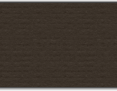 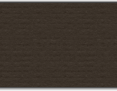 CILJEVI ERASMUS AKREDITACIJE
CILJ 1: Razviti sustavnu strategiju digitalne pismenosti i IK vještina učenika i nastavnika, kako bi se stvorili motivirajući uvjeti za učenje i iskoristile dobrobiti IKT.
CILJ 2: Razviti higijenu zdravlja kod učenika, kako bi stvorili navike zdrave prehrane, fizičke aktivnosti i edukativnog provođenja vremena na otvorenom, osobito u prirodi.
CILJ 3: Razviti interpersonalne vještine za cjeloživotno učenje, kako bi se razvile životne vještine (kreativnost, kritičko razmišljanje, suradnja, poduzetničke vještine, informacijska, čitalačka i medijska pismenost…)
CILJ 4: Jačanje mentalnog zdravlja i socijalno-emocionalnog učenja te dubinskog razumijevanja, kako bi se doprinijelo osobnom razvoju učenika.
CILJ 5: Osnaživanje međuljudskih profesionalnih odnosa među zaposlenicima, kako bi se razvila pozitivna školska klima i ugodniji uvjeti za rad.
DODATNI PRIORITETI 
ERASMUS PLUS PROGRAMA
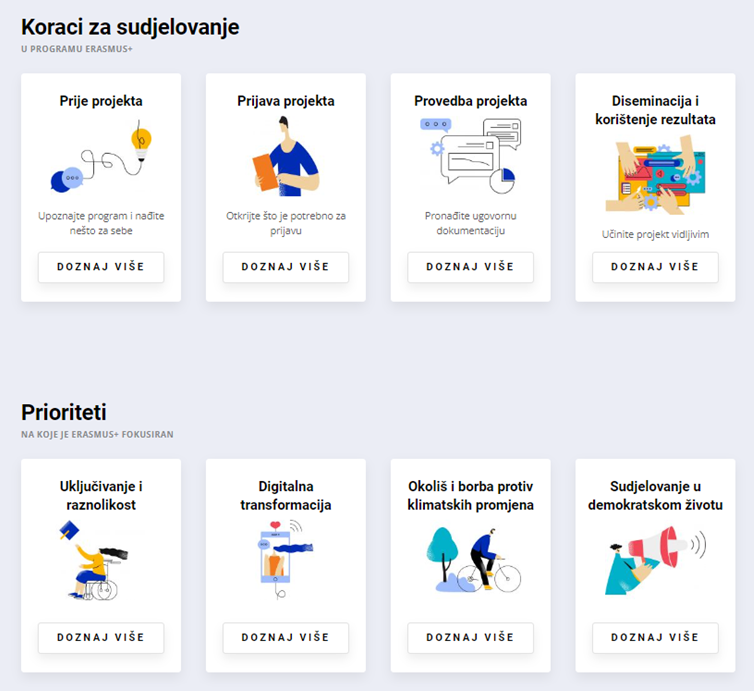 KORACI SUDJELOVANJA
Koji problem (područje bavljenja) želite rješavati
Što želite postići, odrediti ciljeve svojih aktivnosti
Tko može i kako doprinijeti u ostvarivanju ciljeva
Pronaći odgovarajuće edukacije
Koje ćete aktivnosti provoditi kada dobijete nove kompetencije
Kako ćete rezultate vrednovati, prikazati
Kako ćete projekt (proces i rezultat) diseminirati
BENEFITI UKLJUČIVANJA U PROJEKT
osobni i profesionalni razvoj
nova iskustva, nova znanja i vještine (nove kompetencije)
rješavanje nekih problema u školi
upoznavanje drugih kultura
razvijanje jezičnih i komunikacijskih kompetencija na                          stranom jeziku
veća mogućnost napredovanja u struci
nove ideje, motivacija, entuzijazam
osiguranje sredstava za rad
reputacija škole, osobna reputacija
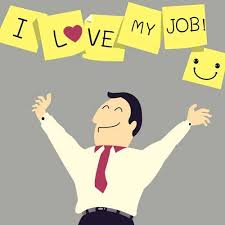